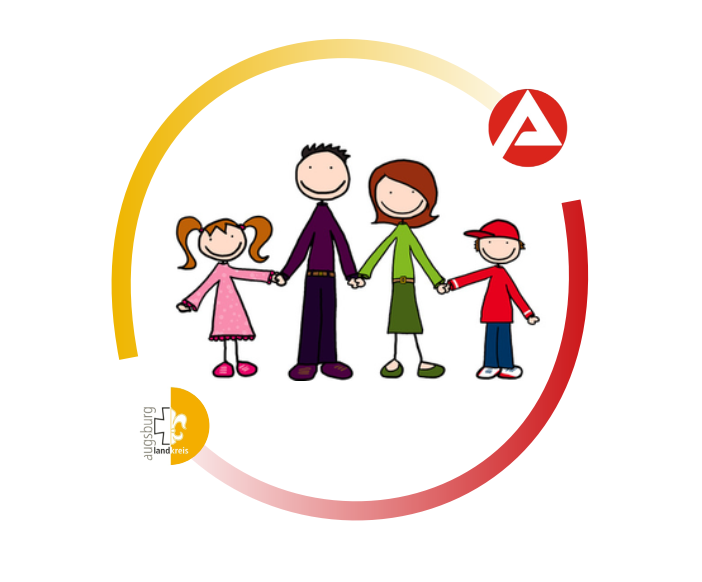 Projekt CURACoaching von Familien zur Bekämpfung urbaner Arbeitslosigkeit
In Zusammenarbeit des Jobcenter Augsburger Land und dem Jugendamt des Landkreises Augsburg
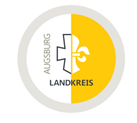 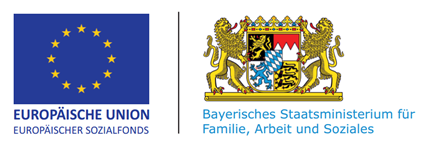 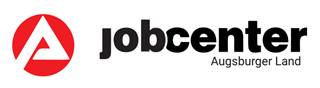 Inhalt 

Grundsatz und Ziel des Projektes
Zahlen – Daten – Fakten 
Gewinnung der Teilnehmenden
Merkmale der Teilnehmenden 
Voraussetzung zur Teilnahme
Zusammenarbeit Jobcenter / Jugendamt 
Angebote/Unterstützung – Jugendamt
Angebote/Unterstützung – Jobcenter 
Netzwerk
Besondere Vorgehensweise von CURA
Grundsatz und Ziele des Projektes
Ziele

Beseitigung der multiplen Problemlagen 
Förderung der Eigenständigkeit – Hilfe zur Selbsthilfe 
Wegfall bzw. Verringerung der Hilfebedürftigkeit
Verhinderung von „ererbter“ Arbeitslosigkeit bei jungen Menschen
Verbesserung der Lebensbedingungen und der Bildungschancen für Kinder
Grundsatz

Freiwillige Teilnahme
Keine Sanktionen seitens des Jobcenter
Vorgehensweise ist individuell (Berücksichtigung der Gesamtsituation und 	aller Mitglieder der Bedarfsgemeinschaft)
Zahlen – Daten – Fakten 

Projektstart Jobcenter:		01.05.2017 / Teilzeit (20 Std.)  von 05/17 bis 01/18
Projektstart Jugendamt: 		13.08.2018
Projektende: 				30.04.2019

Projektstart NEU:			01.05.2019 bis 30.04.2021


Teilnehmer-Zahlen 

Erste Projektphase	Gesamt:						48 TN mit 121 Personen
Gemeinsame Begleitung mit Jugendamt:			17 Familien – 65 Personen

Integration in Arbeit (inkl. Nebenbeschäftigung):		15
Integration in Ausbildung:				      		2		
Eintritt in Unterstützungsmaßnahmen:				6
Wegfall Hilfebedürftigkeit:						4
Teilnehmergewinnung
Familien mit Kindern 
Alleinerziehende 
Alleinstehende Personen
Multiple Problemlagen in allen Lebensbereichen
Voraussetzung zur Teilnahme
Zusammenarbeit Jobcenter – Jugendamt
Gemeinsame Begleitung von Bedarfsgemeinschaften
Angebote/Unterstützung
Jugendamt
Jobcenter
Hilfe bei Leistungsangelegenheiten 
Unterstützung bei Schuldenproblematik (Begleitung Schuldnerberatung – Insolvenzverfahren)
Unterstützung bei weiteren Behördenangelegenheiten 
Beratungstermine im Jobcenter, Jugendamt oder Hausbesuch 
Individuelle Erarbeitung von beruflichen Perspektiven
Angebote von passenden Maßnahmen nach individuellen Bedürfnissen zur Stabilisierung (Tagesstruktur, Durchhaltevermögen, Motivation, Arbeits- und Sozialverhalten)
Berufliche Qualifizierungs- und Weiterbildungsangebote 
Passgenaue Vermittlungsarbeit unter Berücksichtigung der Gesamtsituation 
Kontaktaufnahme zu Arbeitgebern
Nutzung aller arbeitsmarktpolitischen Fördermittel  
Begleitung und Nachbetreuung bei Arbeitsaufnahme
Beratung von Kindern, Jugendlichen und Eltern bei entwicklungs- und familienbezogenen Fragen und Problemstellungen 
Koordination und Anbindung der Familie vor Ort (wie z. B. an Familienstützpunkte bzw. –stationen)
Hilfestellung bei der Suche nach geeigneten Kinderbetreuungsplätzen
Beratung in Trennung, Scheidung und Umgang
Klärung und Hilfestellung bei der Umgangsregelung und bei Bedarf familiengerichtliche Klärung
Erstellen von sozialpädagogischen Diagnosen (u.a. Ressourcenkarte)
Vermitteln und begleiten erzieherischer ambulanter bzw. teilstationärer Jugendhilfemaßnahmen
Regelmäßiger Austausch und Koordination mit allen Netzwerkern
Netzwerke
Bildungsträger 
Arbeitgeber, Ausbildungsbetriebe 
Beratungsstellen 
Agentur für Arbeit (Berufsberatung, Reha, Inkasso)
Sprachmittler
Ehrenamtliche Helfer 
Unterstützer im persönlichen Umfeld der Teilnehmer
Kinderbetreuungseinrichtungen 
Schulen (Lehrkräfte, JugendsozialarbeiterInnen an Schulen, SchulpsychologInnen)
RechtsanwältInnen
Sozialer Dienst
Ambulante Hilfen (Erziehungsbeistände, Familienhelfer, SPFH
Gesetzliche BetreuerInnen 
Besonderer Sozialer Dienst
Koki – frühe Hilfen 
Kommunale Verwaltung (Bürgermeister, Sozial-Verwaltung, Wohnungslosenhilfe, Ausländerstelle)
Wirtschaftliche Jugendhilfe, UVG-Stelle
Schuldnerberatung 
Sozial-psychiatrischer Dienst 
Sozial-Träger (Caritas, Diakonie, AWO usw.)
Die Netzwerkarbeit ist eine wichtige Säule für den Projektverlauf. Es finden gemeinsame Beratungsgespräche, Fallbesprechungen, Teamberatungen und Netzwerktreffen statt
Besondere Vorgehensweise von CURA
 
Die Teilnahme am Projekt CURA beruht auf absoluter Freiwilligkeit – Voraussetzung ist unbedingt Motivation zur Veränderung. 
Durch die freiwillige Teilnahme kann ohne Jobcenter-Reglements gearbeitet werden, d. h. es gibt keine Sanktionen oder andere Konsequenzen, der Umgang ist respektvoll, vorsichtig und individuell. Meist öffnen sich dadurch die Kunden und es kann eine vertrauensvolle Beziehung entstehen, was die Basis für eine erfolgreiche Zusammenarbeit bedeutet. 
Ziele werden in kleinen Schritten gemeinsam erarbeitet und im angemessenen Tempo umgesetzt. 
Rückschritte werden angenommen, analysiert und den weiteren Schritten angepasst, oder Strategien verändert. 
 
Der Erfolg dieser Projekt-Arbeit richtet sich nach dem Ausmaß der Beeinträchtigungen und Möglichkeiten bzw. Motivation der TeilnehmerInnen. Große Aufmerksamkeit muss auf das individuelle Tempo gelegt werden – eine Überforderung bzw. Negativ-Erfahrungen sollten vermieden werden.
 
Grundsätzlich ist für das Jobcenter Augsburger Land der Verlauf des Projektes CURA als positiv zu bezeichnen. Die Situation der teilnehmenden Bedarfsgemeinschaften hat sich oft spürbar verbessert, es konnten Notsituationen gelöst oder verhindert werden. Belastungen gemindert und eine Verbesserung der Lebensqualität erreicht werden. 
Die TeilnehmerInnen fühlen sich sicherer, verstanden – unterstützt und geschützt und sind dadurch bereit ihre gewohnten Pfade zu verlassen und sich auf neue Wege einzulassen. 
 
Grundsätzlich kann die Vorgehensweise in dieser Projekt-Arbeit mit dem beschäftigungsorientierten Fallmanagement verglichen werden.